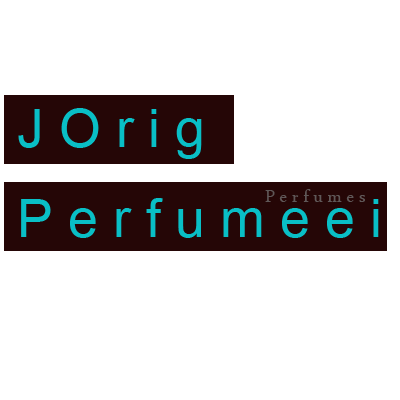 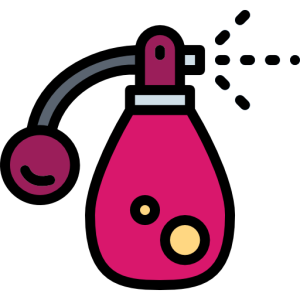 House of the best perfumes
GENTS EDITIONS
SCENT INTENSE
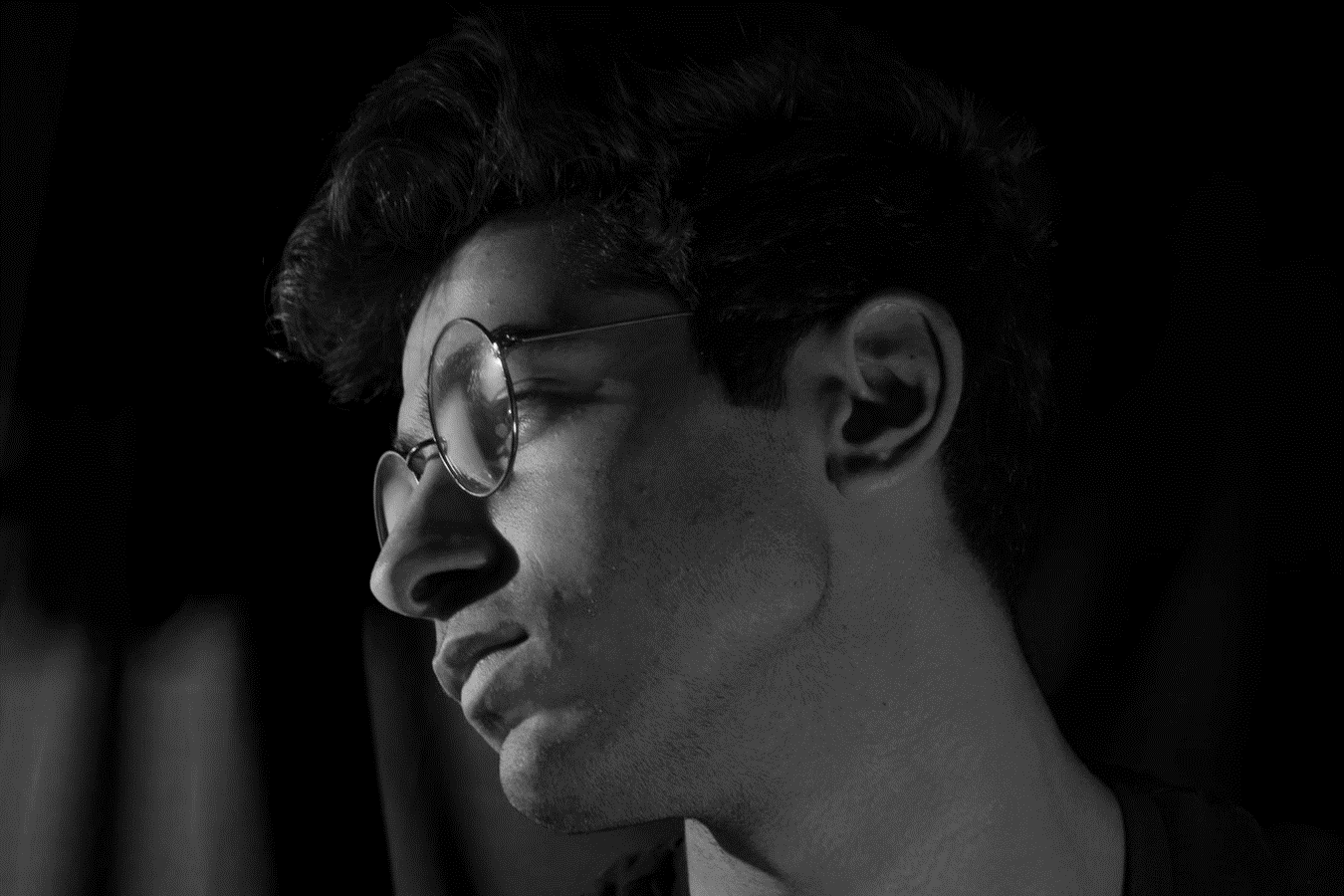 Scent Intense is a mixture of essential oils or aroma compounds used to give the human body living-spaces an agreeable scent.
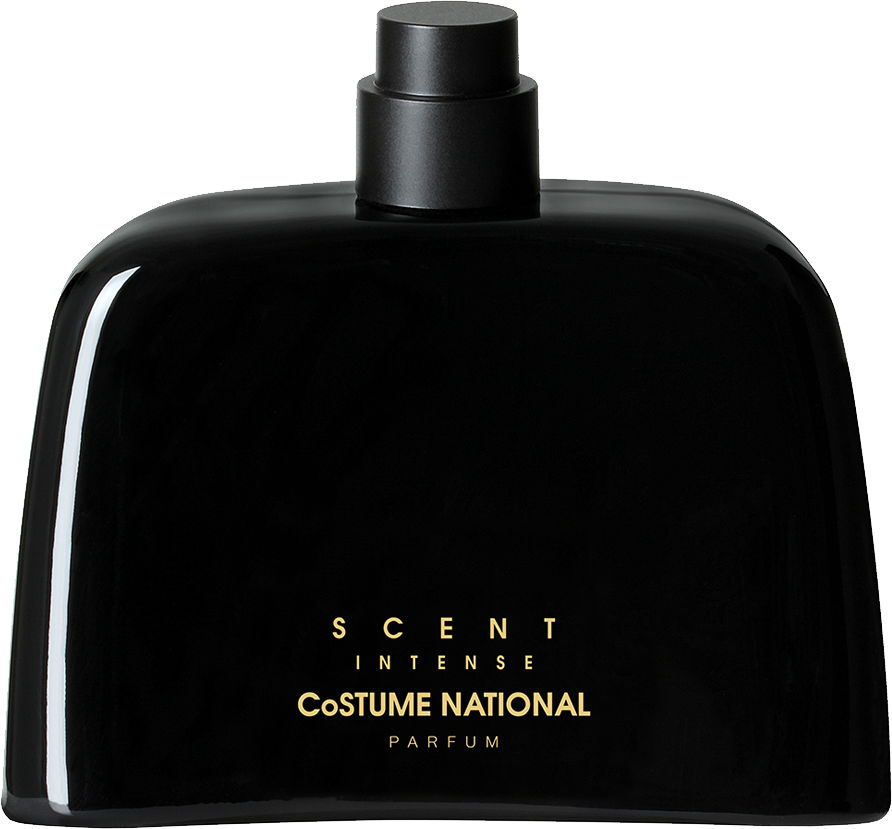 20% OFF
$110
GENTS EDITIONS
RALPH LAUREN
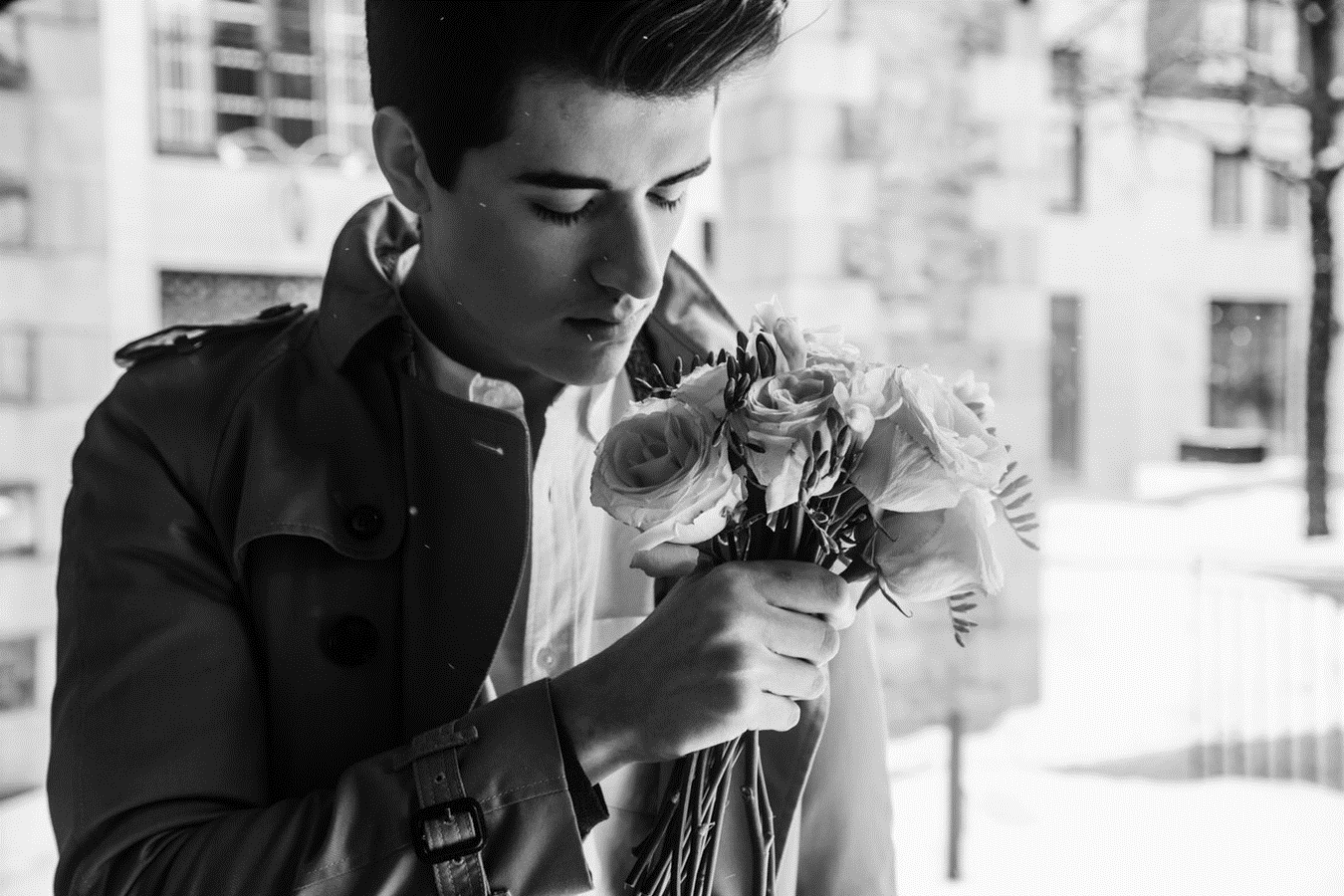 Class - A
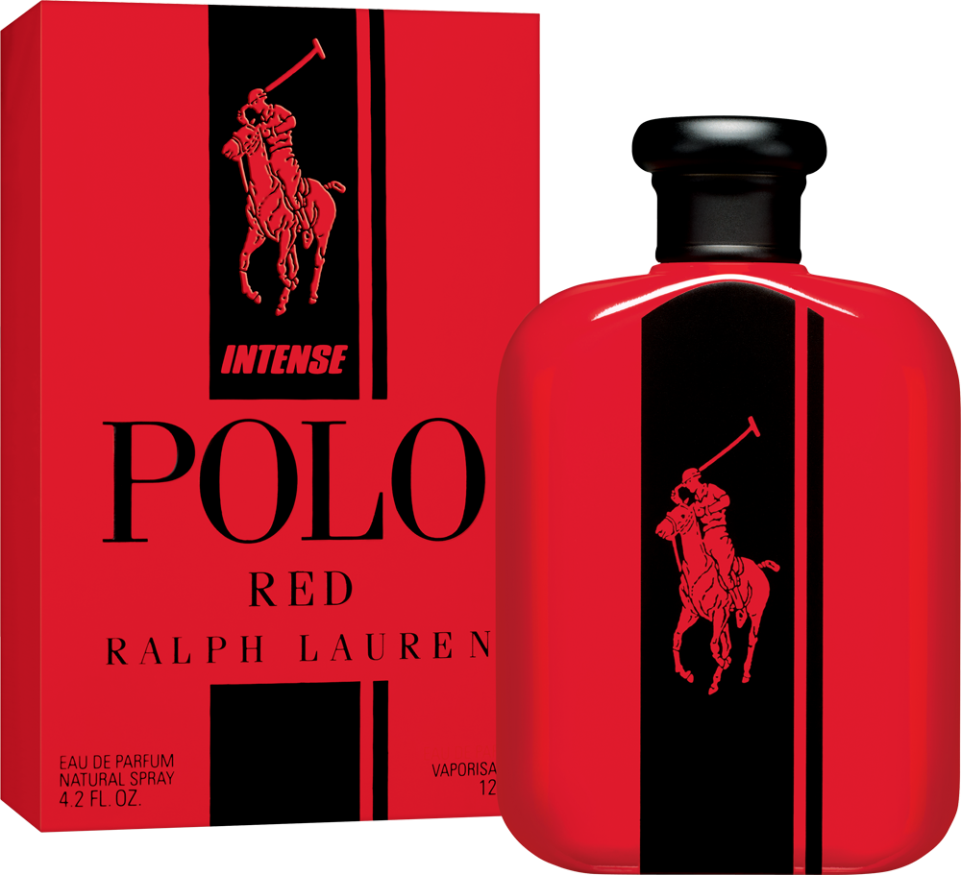 10% OFF
$200
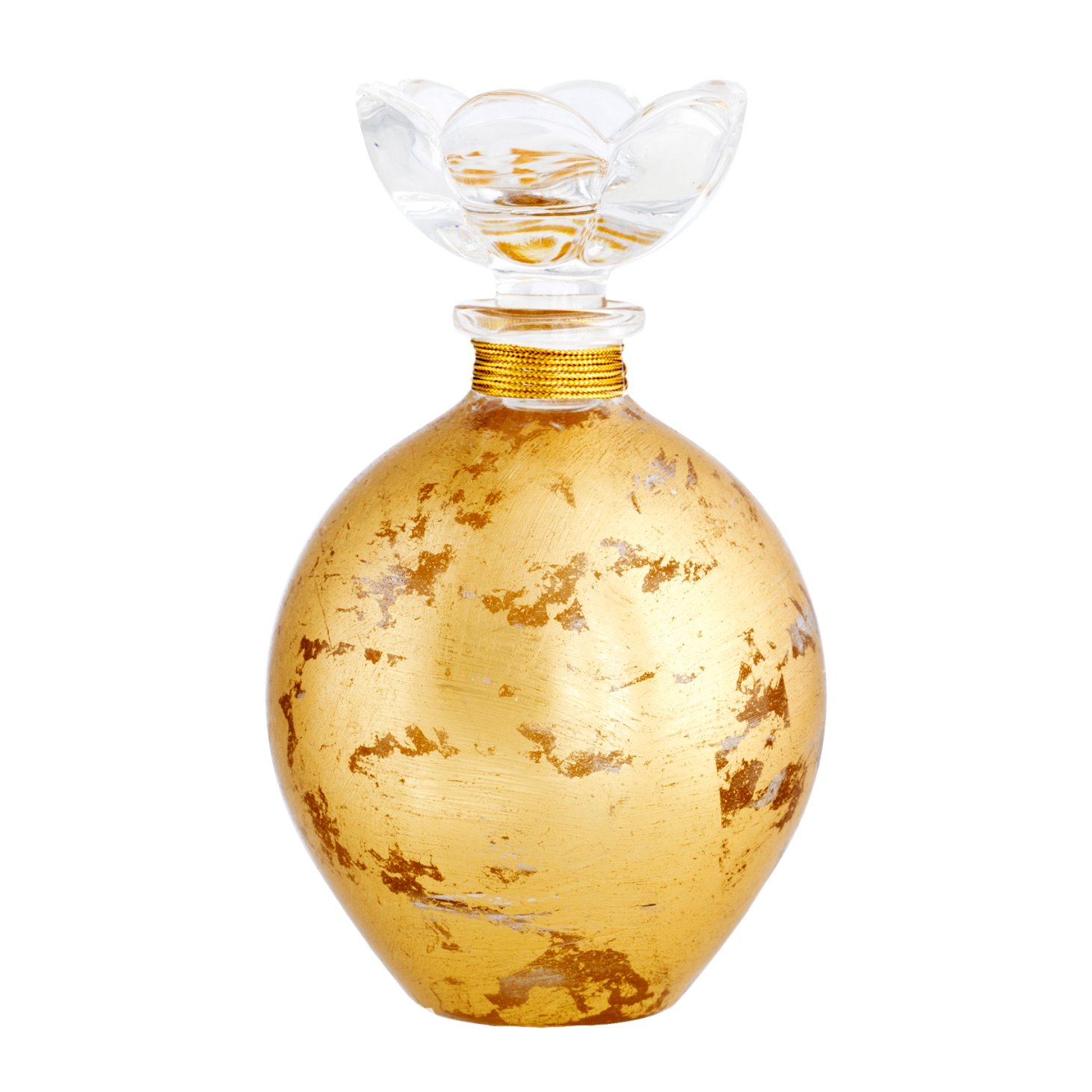 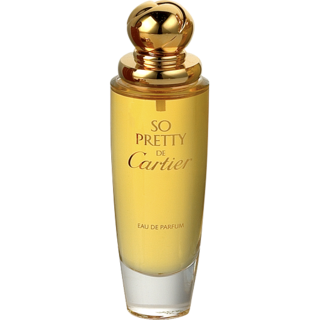 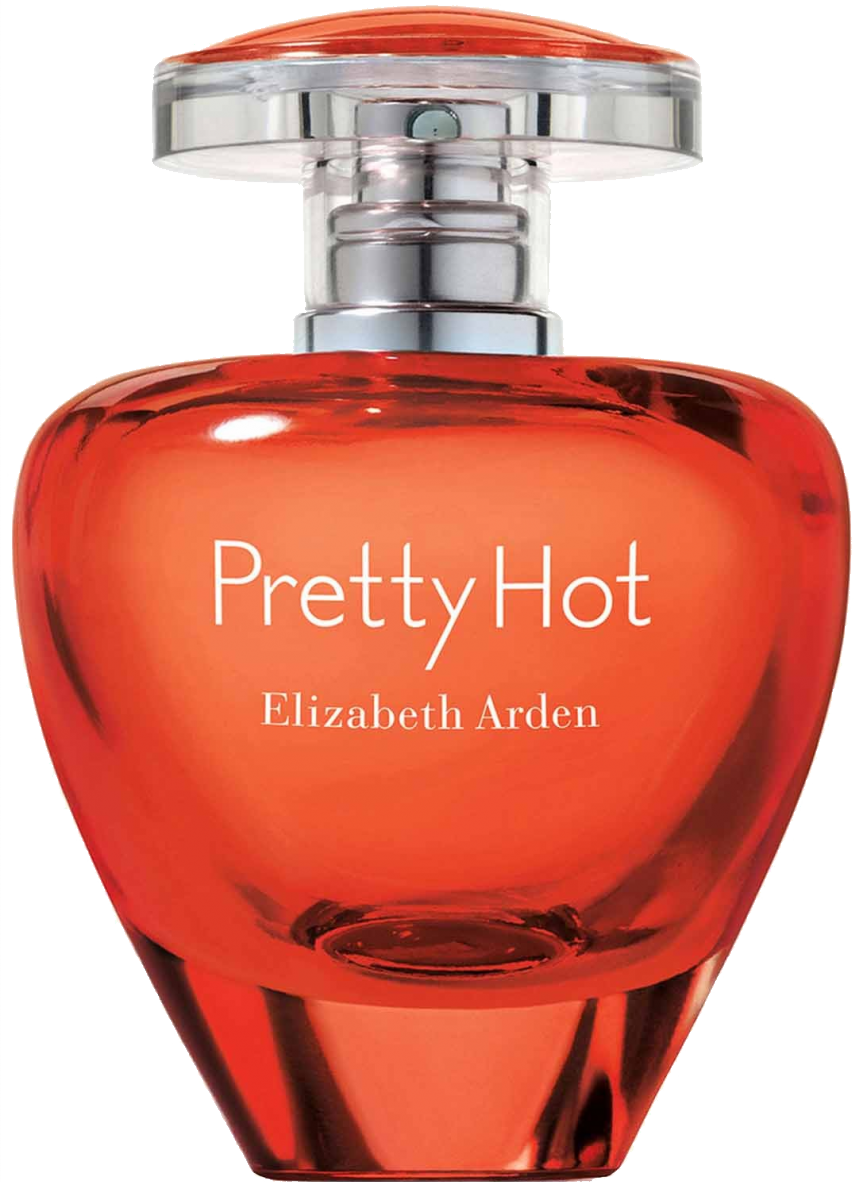 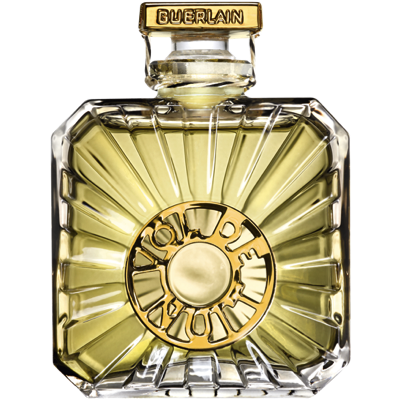 01. RALPH LAUREN
Class A
FIXED PRICE
GENTSCOLLECTION
02. SCENT INTENSE
Class A
03. BUBBLING
Class A
Shop original perfumes with our lowest price
04. PRETTY HOT
Class A
$250
4
LADIES EDITIONS
DKNY DELICIOUS
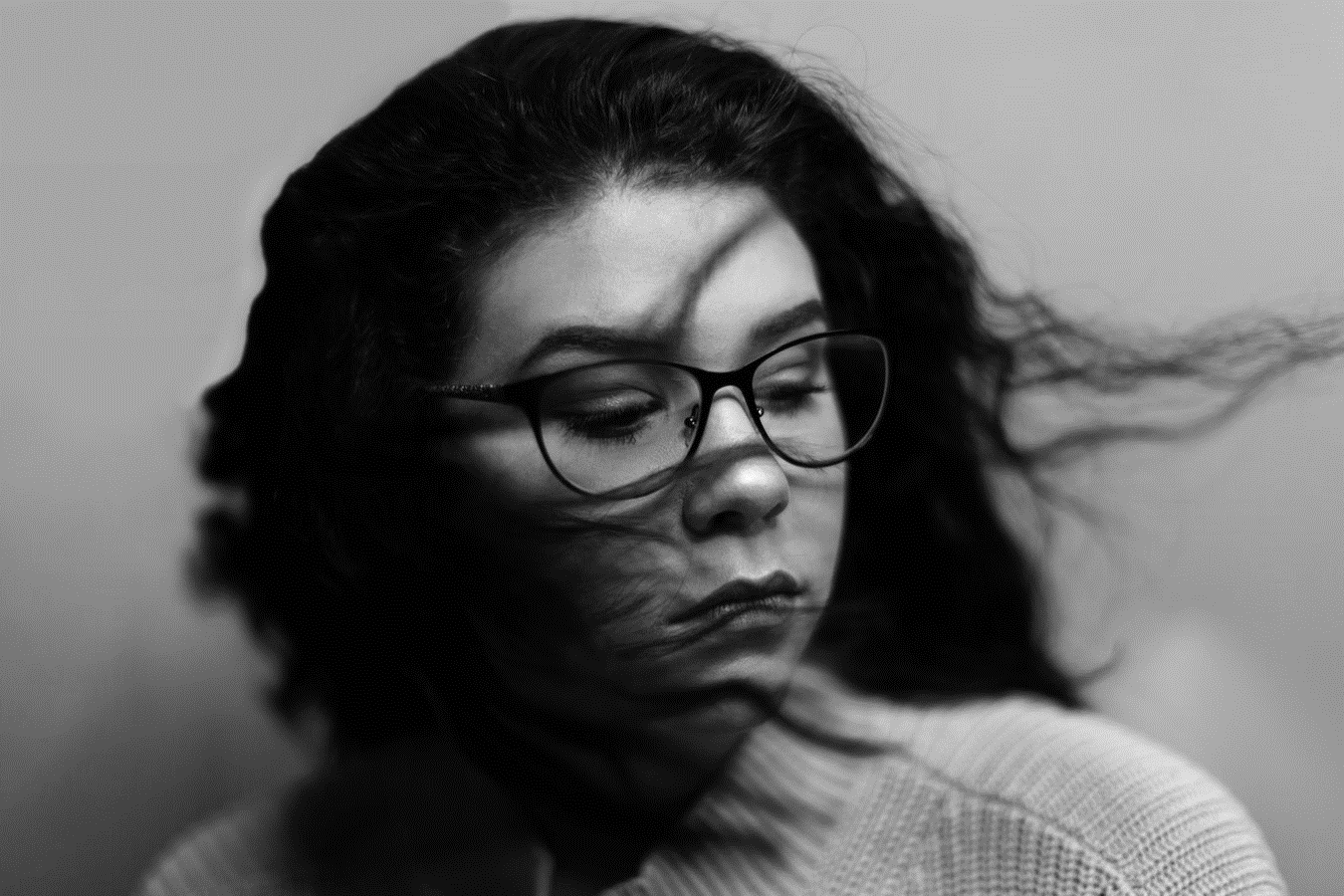 DKNY Delicious Scent with the smell of  fresh apple.
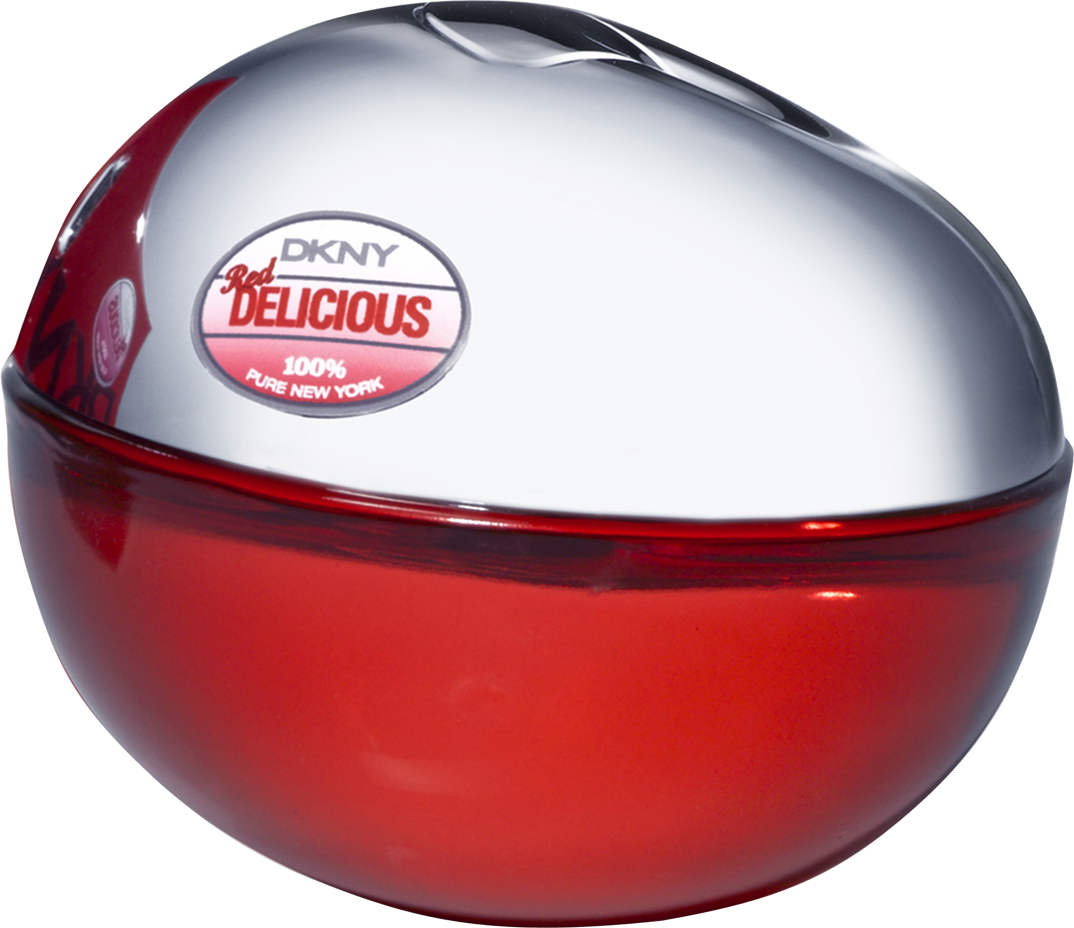 50% OFF
$250
LADIES EDITIONS
GUCCI BAMBOO
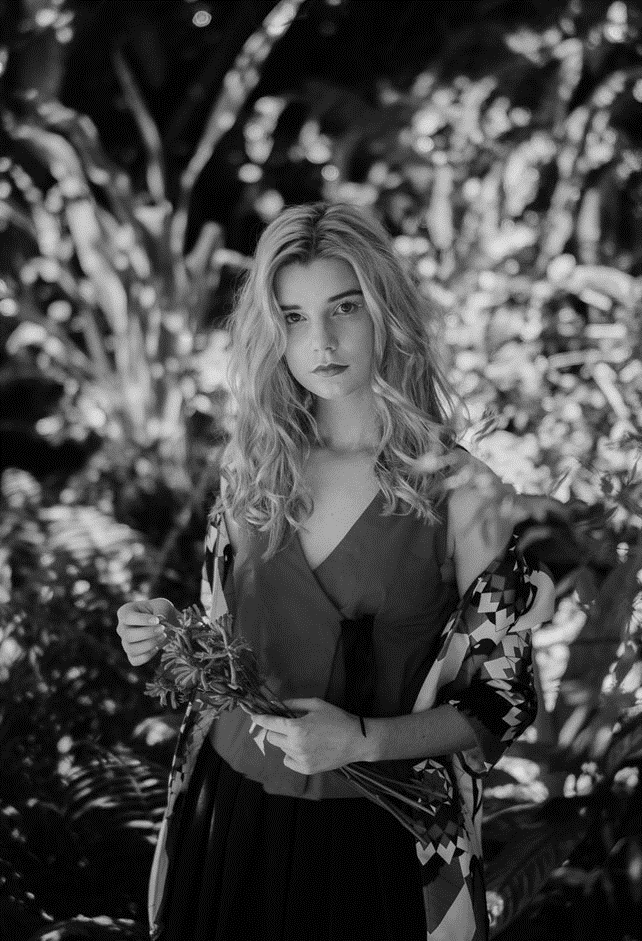 Feminine smell. Long Lasting Perfume.
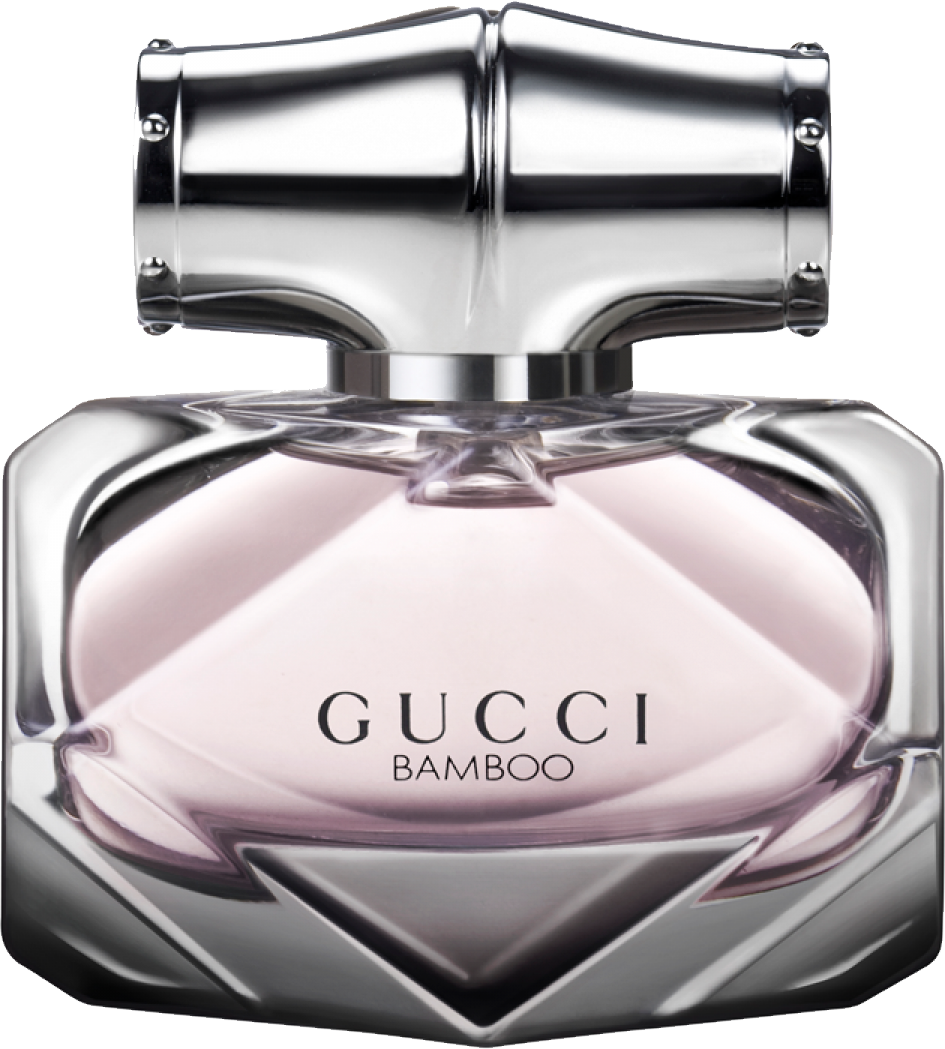 10% OFF
$300
01. RODIN
Class A
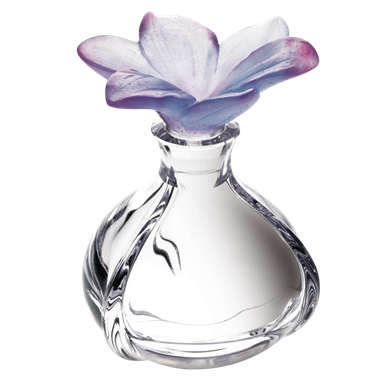 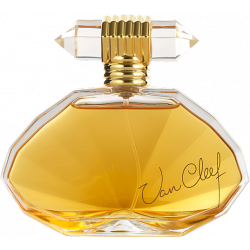 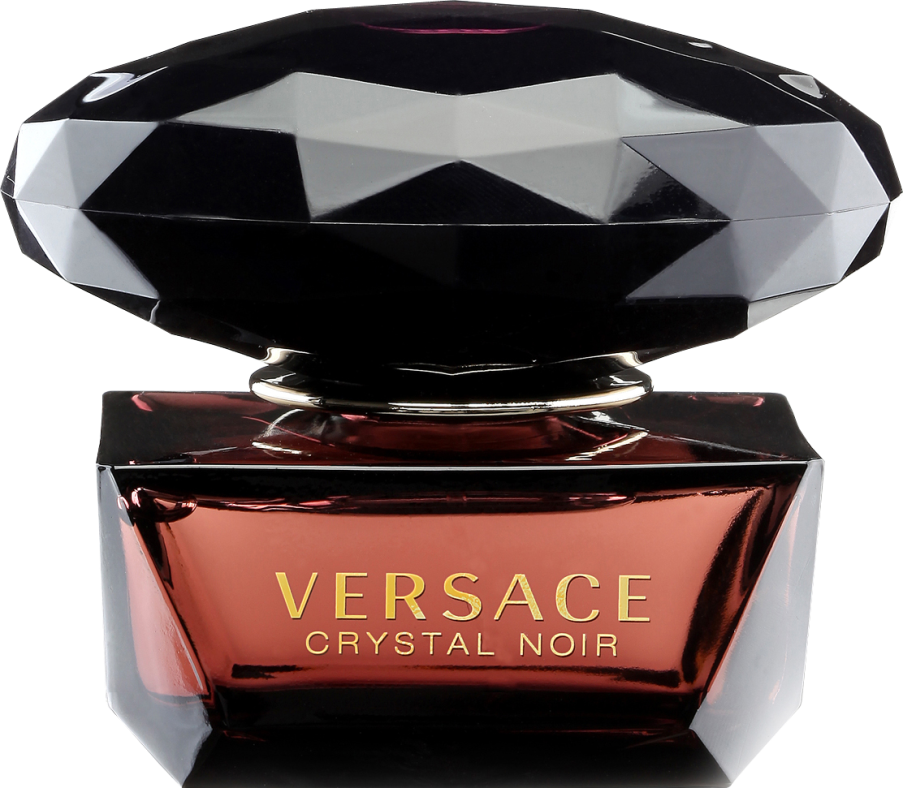 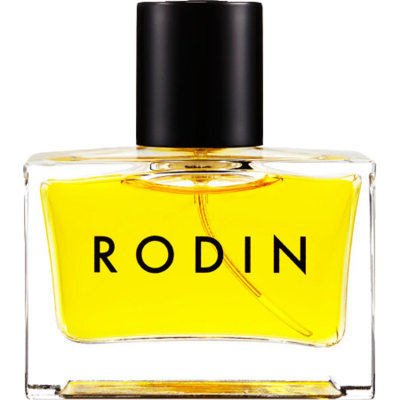 FIXED PRICE
LADIESCOLLECTION
02. VAN CHARLIE
Class A
03. VERSACE
Class A
Shop original perfumes with our lowest price
04. PRETTY HOT
Class A
$250
7
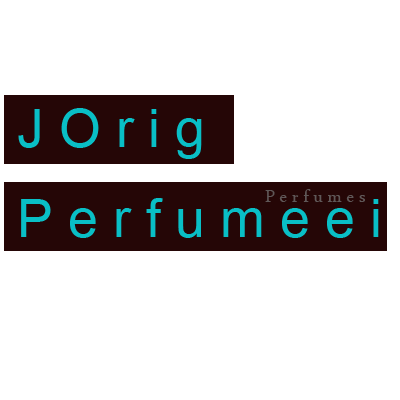 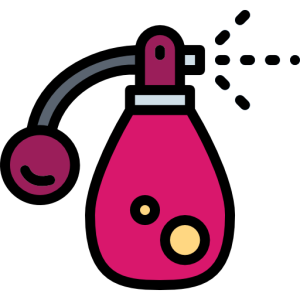 House of the best perfumes